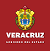 SECRETARIA DE EDUCACIÓN 
SUBSECRETARIA DE EDUCACIÓN BÁSICA
DIRECCION DE EDUCACION SECUNDARIA
SUBDIRECCIÓN DE TELESECUNDARIA
ESCUELA TELESECUNDARIA ÁLVARO GÁLVEZ Y FUENTES
RESULTADOS DE ENLACE 2008
PORCENTAJE DE ALUMNOS EN CADA NIVEL DE LOGRO
ESPAÑOL
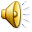 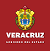 SECRETARIA DE EDUCACIÓN 
SUBSECRETARIA DE EDUCACIÓN BÁSICA
DIRECCION DE EDUCACION SECUNDARIA
SUBDIRECCIÓN DE TELESECUNDARIA
ESCUELA TELESECUNDARIA ÁLVARO GÁLVEZ Y FUENTES
RESULTADOS DE ENLACE 2008
PORCENTAJE DE ALUMNOS EN CADA NIVEL DE LOGRO 
MATEMÁTICAS
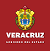 SECRETARIA DE EDUCACIÓN 
SUBSECRETARIA DE EDUCACIÓN BÁSICA
DIRECCION DE EDUCACION SECUNDARIA
SUBDIRECCIÓN DE TELESECUNDARIA
ESCUELA TELESECUNDARIA ÁLVARO GÁLVEZ Y FUENTES
RESULTADOS DE ENLACE 2008
PORCENTAJE DE ALUMNOS EN CADA NIVEL DE LOGRO
CIENCIAS
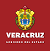 SECRETARIA DE EDUCACIÓN 
SUBSECRETARIA DE EDUCACIÓN BÁSICA
DIRECCION DE EDUCACION SECUNDARIA
SUBDIRECCIÓN DE TELESECUNDARIA
ESCUELA TELESECUNDARIA ÁLVARO GÁLVEZ Y FUENTES
RESULTADOS DE ENLACE 2008
PUNTAJE PROMEDIO POR ASIGNATURA
ESPAÑOL
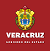 SECRETARIA DE EDUCACIÓN 
SUBSECRETARIA DE EDUCACIÓN BÁSICA
DIRECCION DE EDUCACION SECUNDARIA
SUBDIRECCIÓN DE TELESECUNDARIA
ESCUELA TELESECUNDARIA ÁLVARO GÁLVEZ Y FUENTES
RESULTADOS DE ENLACE 2008
PUNTAJE PROMEDIO POR ASIGNATURA
MATEMÁTICAS
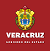 SECRETARIA DE EDUCACIÓN 
SUBSECRETARIA DE EDUCACIÓN BÁSICA
DIRECCION DE EDUCACION SECUNDARIA
SUBDIRECCIÓN DE TELESECUNDARIA
ESCUELA TELESECUNDARIA ÁLVARO GÁLVEZ Y FUENTES
RESULTADOS DE ENLACE 2008
PUNTAJE PROMEDIO POR ASIGNATURA
CIENCIAS